ELA Instruction
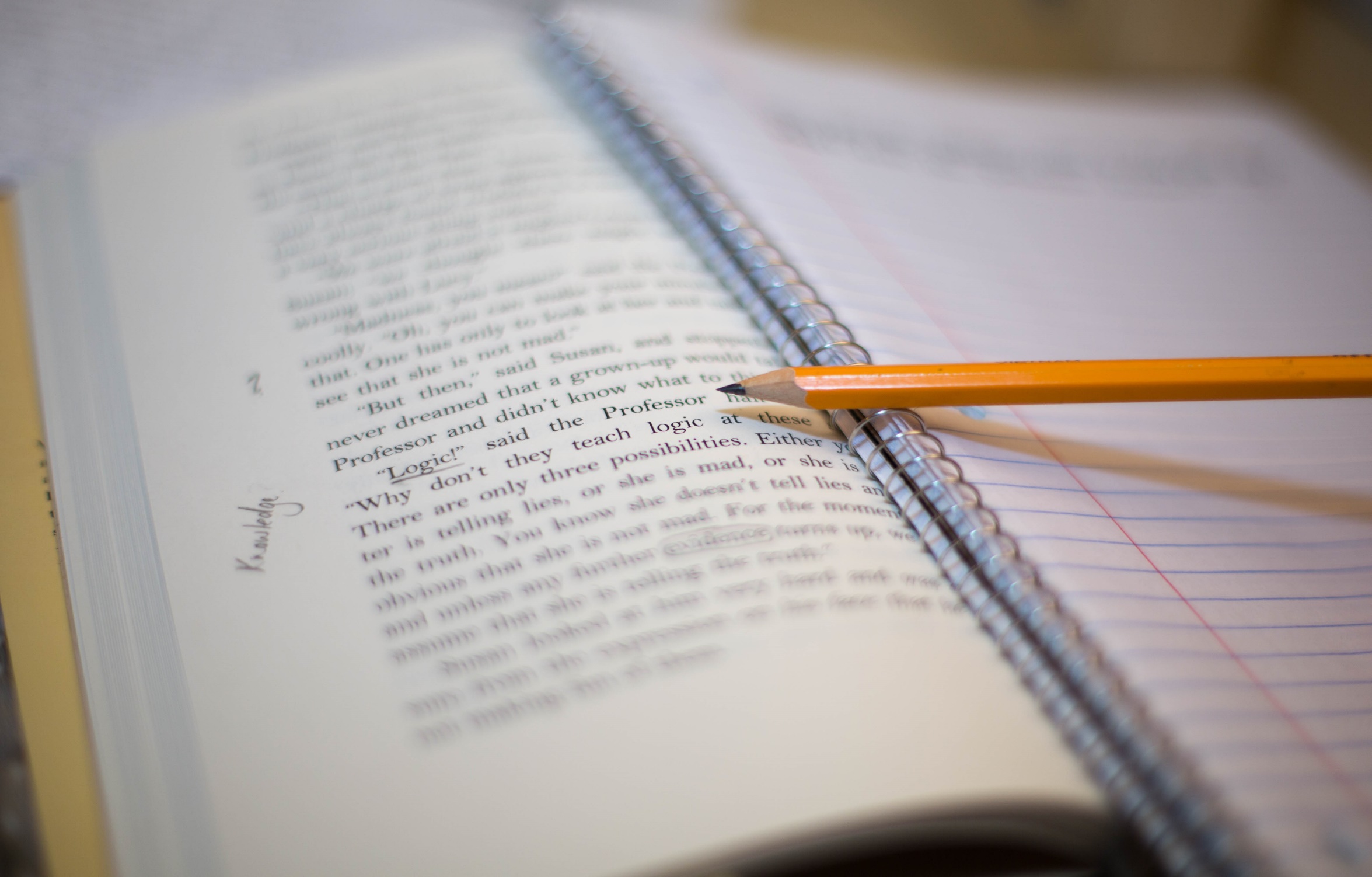 Revising
A Focus On Close Reading & New Literacies
M. Wagner
7/15/2015
1
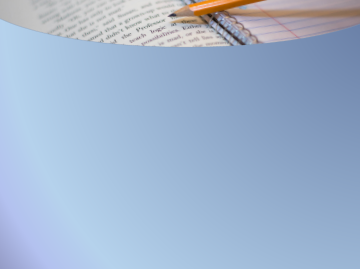 Change is not an option;
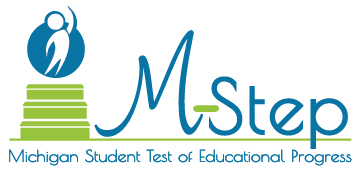 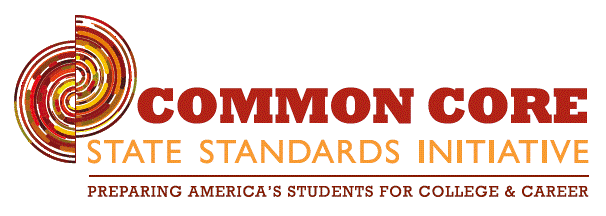 Change is a given.
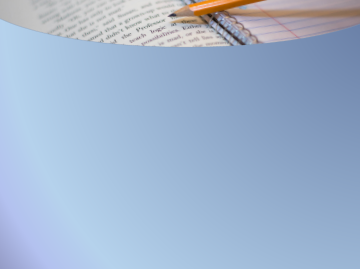 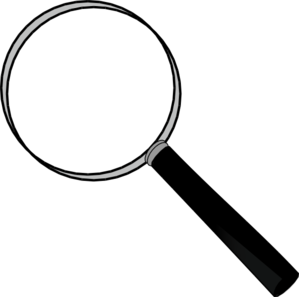 Close Reading
Reading Literature: Key Ideas and Details:
CCRA.R.1
Read closely to determine what the text says explicitly and to make logical inferences from it; cite specific textual evidence when writing or speaking to support conclusions drawn from the text.
(Governors Association Center for Best Practices, Council of Chief State School Officers, 2010)
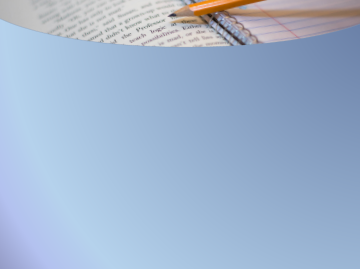 Close Reading
Multiple Strategic Readings of a Complex Text
Encourages Students To Dig Deeper
Reflect On Meaning
Central Ideas
Key Supporting Details
Individual Words & Sentences
Reflect On Overall Text Development
Make Connections
Collaboration / Response
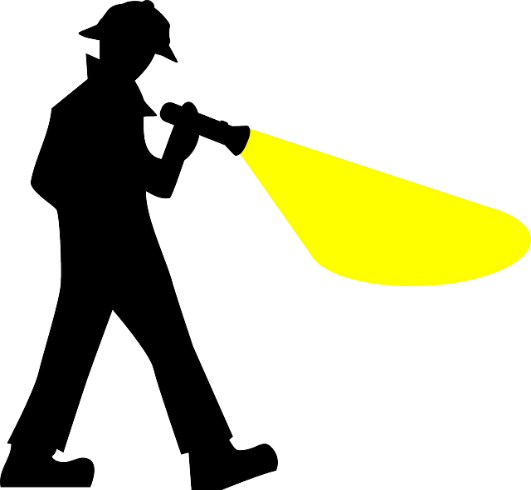 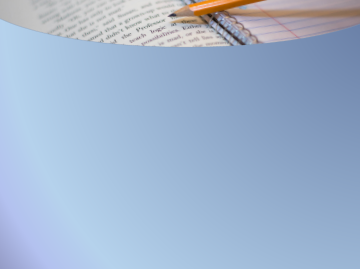 Close, analytic reading ultimately leads students to arrive at an understanding of the text as a whole. 
(PARCC, 2012)
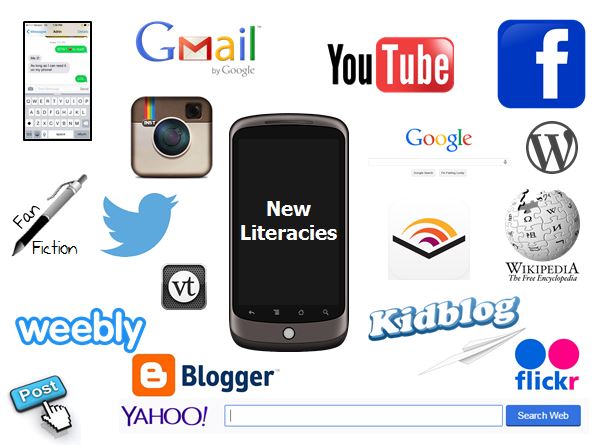 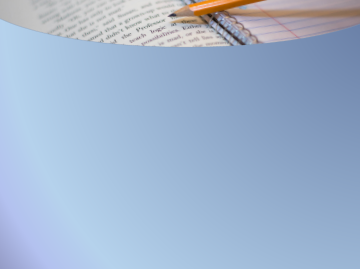 Build Stamina
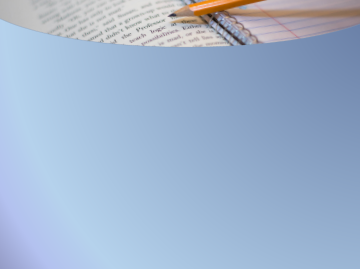 “More powerful than a room full of gadgets is a teacher who has a deep understanding of what the new forms of reading and writing entail.”
William Kist
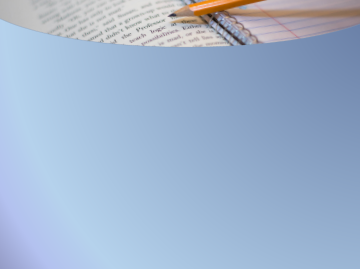 References:
Boyles, N. (2012). Closing in on close reading. Educational Leadership, 70(4), 36-41.
Governors Association Center for Best Practices & Council of Chief State School 
	Officers. (2010). Common Core State Standards. Washington, D.C.: National 
	Governors Association Center for Best Practices.
Kist, W. (2013) New literacies and the Common Core. Educational Leadership, 70(6), 
	38-43.
Partnership for Assessment of Readiness for College and Careers. (2012). PARCC model 
	content frameworks: English language arts/literacy grades 3–11. Retrieved 
	from:www.parcconline.org/sites/parcc/files/PARCCMCFELALiteracyAugust201
	2_FINAL.pdf
U.S. Department of Education, Institute of Education Sciences, National Center for 
	Education Statistics. (2014). Nation’s report card: A first look 2013 
	mathematics and reading. Retrieved from: 
	http://nces.ed.gov/nationsreportcard/subject/publications/main2013/pdf/20	14451.pdf
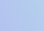 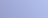